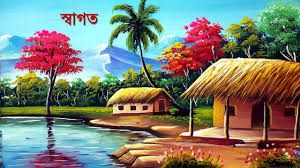 7/25/2021
মোঃ আবুল কাশেম সহকারী শিক্ষক লাকেশ্বর দাখিল মাদ্রাসা ছাতক সুনামগঞ্জ ২৪/০৭/২০২১ইং
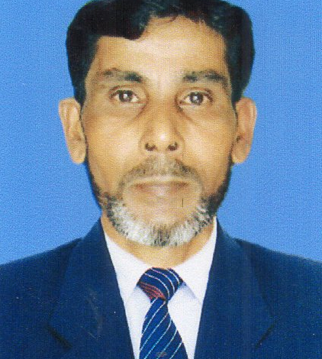 মোঃ আবুল কাশেম 
সহকারী শিক্ষক 
লাকেশ্বর দাখিল মাদ্রাসা 
ছাতক সুনামগঞ্জ 
০১৭৮৬৪৯৮৯২২
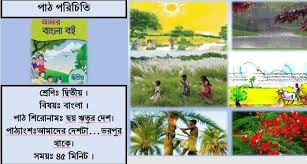 7/25/2021
মোঃ আবুল কাশেম সহকারী শিক্ষক লাকেশ্বর দাখিল মাদ্রাসা ছাতক সুনামগঞ্জ ২৪/০৭/২০২১ইং
নিচের ছবিতে কী দেখতে পাচ্ছ?
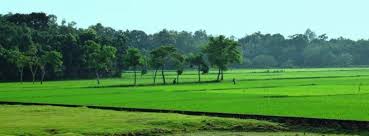 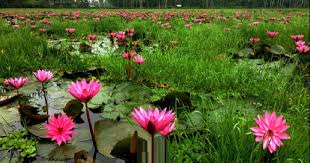 সবুজ মাঠ
7/25/2021
মোঃ আবুল কাশেম সহকারী শিক্ষক লাকেশ্বর দাখিল মাদ্রাসা ছাতক সুনামগঞ্জ ২৪/০৭/২০২১ইং
নিচের ছবিতে কী কী দেখতে পাচ্ছ?
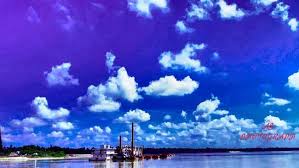 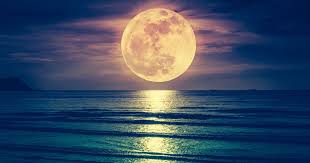 নীল আকাশে সাদা মেঘ আর চাঁদের আলো
7/25/2021
মোঃ আবুল কাশেম সহকারী শিক্ষক লাকেশ্বর দাখিল মাদ্রাসা ছাতক সুনামগঞ্জ ২৪/০৭/২০২১ইং
নিচের ছবি দেখে নাম বল
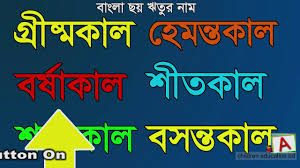 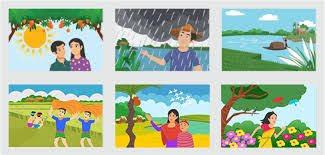 বাংলাদেশের ছয় ঋতু
7/25/2021
মোঃ আবুল কাশেম সহকারী শিক্ষক লাকেশ্বর দাখিল মাদ্রাসা ছাতক সুনামগঞ্জ ২৪/০৭/২০২১ইং
নিচের ছবিতে ঋতুর নাম বল
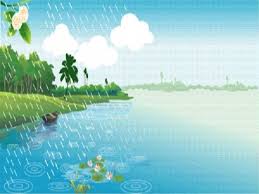 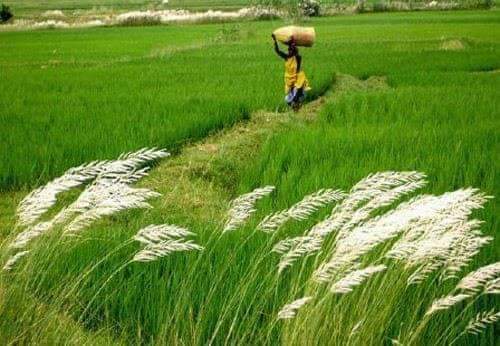 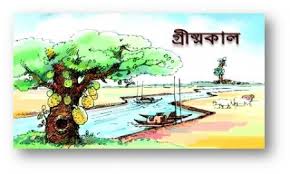 গ্রীষ্ম,বর্ষা ও শরত র
7/25/2021
মোঃ আবুল কাশেম সহকারী শিক্ষক লাকেশ্বর দাখিল মাদ্রাসা ছাতক সুনামগঞ্জ ২৪/০৭/২০২১ইং
নিচের ছবিতে কোন কোন ঋতু নাম বল
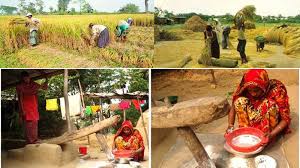 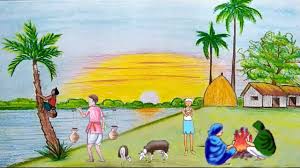 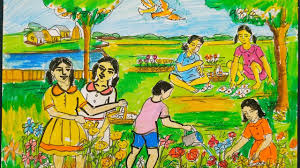 হেমন্ত,শীত ও বসন্ত
7/25/2021
মোঃ আবুল কাশেম সহকারী শিক্ষক লাকেশ্বর দাখিল মাদ্রাসা ছাতক সুনামগঞ্জ ২৪/০৭/২০২১ইং
নিচের কী কী দেখতে পাচ্ছ?
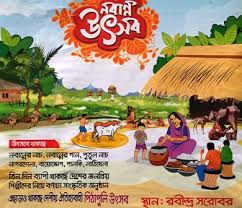 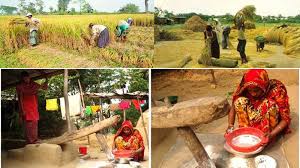 নবান্ন উৎসব
7/25/2021
মোঃ আবুল কাশেম সহকারী শিক্ষক লাকেশ্বর দাখিল মাদ্রাসা ছাতক সুনামগঞ্জ ২৪/০৭/২০২১ইং
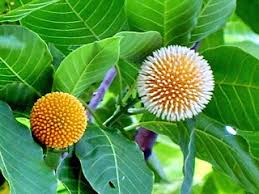 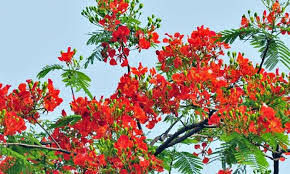 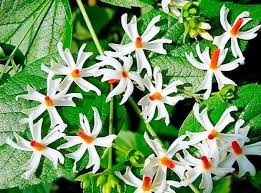 কদমফুল
শিউলিফুল
কৃষ্ণচূড়া
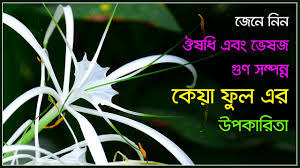 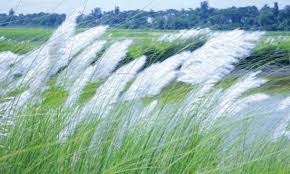 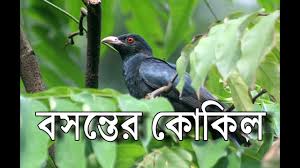 কেয়াফুল
কাশফুল
কোকিল
7/25/2021
মোঃ আবুল কাশেম সহকারী শিক্ষক লাকেশ্বর দাখিল মাদ্রাসা ছাতক সুনামগঞ্জ ২৪/০৭/২০২১ইং
নিচের ছবিতে কী কী দেখতে পাচ্ছ?
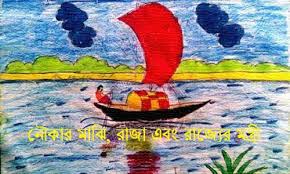 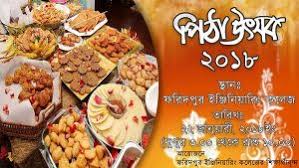 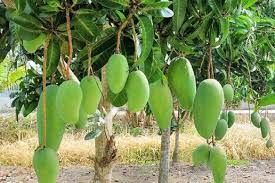 আম
পিঠা উৎসব
থৈ থৈ পানি
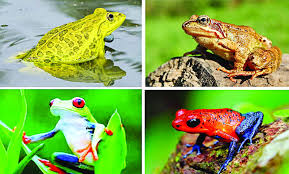 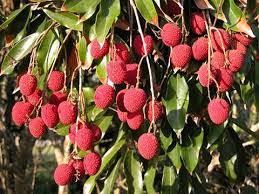 ব্যাঙ ডাকে
লিচু
7/25/2021
মোঃ আবুল কাশেম সহকারী শিক্ষক লাকেশ্বর দাখিল মাদ্রাসা ছাতক সুনামগঞ্জ ২৪/০৭/২০২১ইং
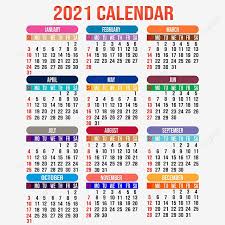 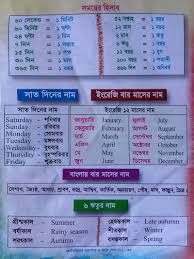 7/25/2021
মোঃ আবুল কাশেম সহকারী শিক্ষক লাকেশ্বর দাখিল মাদ্রাসা ছাতক সুনামগঞ্জ ২৪/০৭/২০২১ইং
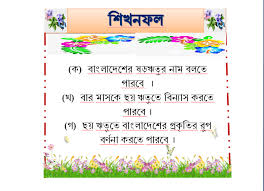 7/25/2021
মোঃ আবুল কাশেম সহকারী শিক্ষক লাকেশ্বর দাখিল মাদ্রাসা ছাতক সুনামগঞ্জ ২৪/০৭/২০২১ইং
আজকের পাঠ
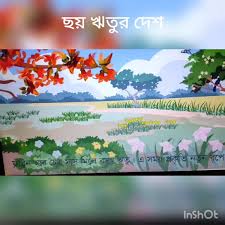 7/25/2021
মোঃ আবুল কাশেম সহকারী শিক্ষক লাকেশ্বর দাখিল মাদ্রাসা ছাতক সুনামগঞ্জ ২৪/০৭/২০২১ইং
শিক্ষকের আদর্শ পাঠ
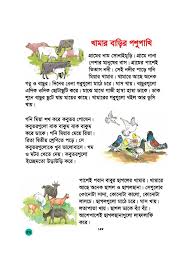 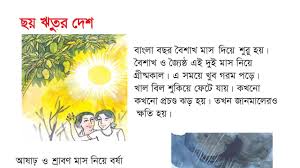 7/25/2021
মোঃ আবুল কাশেম সহকারী শিক্ষক লাকেশ্বর দাখিল মাদ্রাসা ছাতক সুনামগঞ্জ ২৪/০৭/২০২১ইং
শদগুলো পাঠ থেকে খুঁজে বের করি।অর্থ বলি।
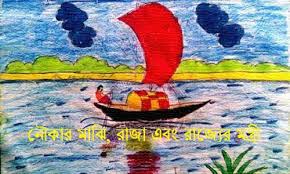 রূপ
শোভা
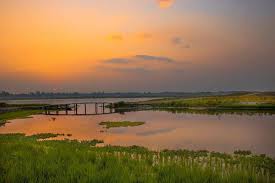 দিন ও রাতের মিল হয় যে সময়ে
সন্ধ্যা
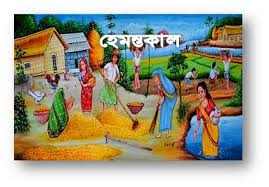 নতুন ধান থেকে তৈরি পিঠা-পায়েস
নবান্ন
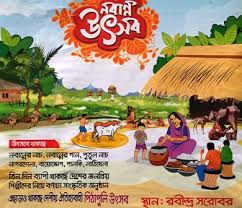 আনন্দের অনুষ্ঠান
উৎসব
7/25/2021
মোঃ আবুল কাশেম সহকারী শিক্ষক লাকেশ্বর দাখিল মাদ্রাসা ছাতক সুনামগঞ্জ ২৪/০৭/২০২১ইং
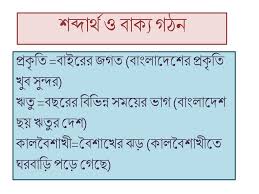 7/25/2021
মোঃ আবুল কাশেম সহকারী শিক্ষক লাকেশ্বর দাখিল মাদ্রাসা ছাতক সুনামগঞ্জ ২৪/০৭/২০২১ইং
কোন কোন মাস নিয়ে কোন ঋতু হয় তা ফাঁকা জায়গায় লিখ।
7/25/2021
মোঃ আবুল কাশেম সহকারী শিক্ষক লাকেশ্বর দাখিল মাদ্রাসা ছাতক সুনামগঞ্জ ২৪/০৭/২০২১ইং
বাম পাশের ছবির সাথে ঠিক বাক্যের সাথে দাগ টেনে মিলাই
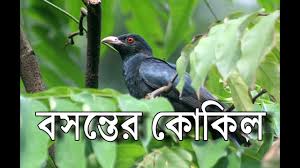 শিউলি ফুল ফুটে
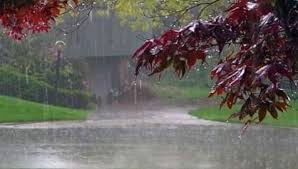 নবান্ন উৎসব
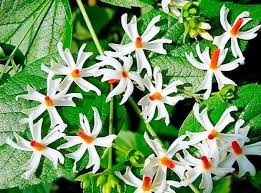 কোকিলের কুহু ডাক
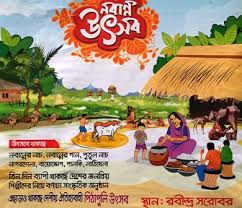 ঝম ঝম করে বৃষ্টি নামে
7/25/2021
মোঃ আবুল কাশেম সহকারী শিক্ষক লাকেশ্বর দাখিল মাদ্রাসা ছাতক সুনামগঞ্জ ২৪/০৭/২০২১ইং
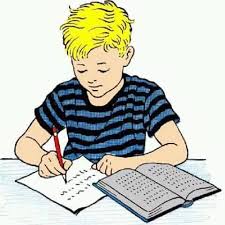 মূল্যায়ন
আমদের দেশে ঋতু কয়টি?
কয়দিনে এক সপ্তাহ হয়? 
বাতাস ভরপুর থাকে কোন কোন ফুলের গন্ধে? 
নদীর ধারে কিসের দোলা লাগে? 
ঋতুর রাজা বলা হয় কোন ঋতুকে?
7/25/2021
মোঃ আবুল কাশেম সহকারী শিক্ষক লাকেশ্বর দাখিল মাদ্রাসা ছাতক সুনামগঞ্জ ২৪/০৭/২০২১ইং
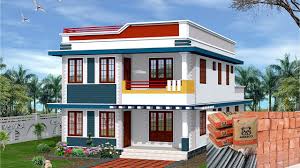 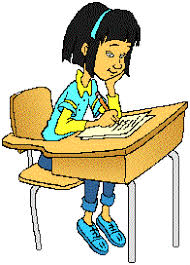 বাড়ির কাজ
তোমার প্রিয় ঋতু সম্পর্কে তিনটি বাক্য খাতায় লিখ।
---------------------------------------------------------------------------------------------------------------------------------------------------------------------------------
7/25/2021
মোঃ আবুল কাশেম সহকারী শিক্ষক লাকেশ্বর দাখিল মাদ্রাসা ছাতক সুনামগঞ্জ ২৪/০৭/২০২১ইং
সবাইকে ধন্যবাদ
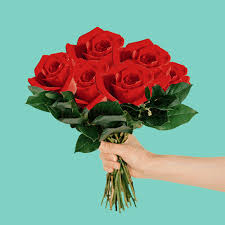 7/25/2021
মোঃ আবুল কাশেম সহকারী শিক্ষক লাকেশ্বর দাখিল মাদ্রাসা ছাতক সুনামগঞ্জ ২৪/০৭/২০২১ইং